管理者角色之研究
明模工業股份有限公司
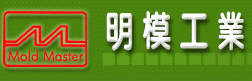 指導老師：甘兆欽
組員：高光廷
陳義文
吳俊毅
王士修
張峻承
目錄
摘要
本研究透過半結構性訪談來敘說探究明模工業股份有限公司在管理者角色，是否包括：
人際角色
資訊角色
決策角色
等三種角色
結果發現：明模工業領導者三種角色都有符合。
前言
研究動機： Mintzberg(1973)的主張指出管理者在企業中扮演的角色，友三大類的十種角色，為其主要的工作內容。


研究目的：透過明模工業個案來敘說其高階管理者的工作內容是否符合Mintzberg(1973)的主張。
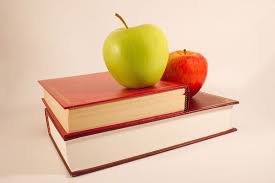 文獻回顧
企業本質
企業功能:指企業執行各項活動時所發揮的各項功能而言，即生產功能、行銷功能、人力資源功能、研究發展功能、財務功能，傳統上的「五管」功能，在記誦上可用「產銷人發財」的五字訣來連結。


管理功能:指為達成企業營運目標，管理者藉由管理活動所發揮的各項功能稱之。包括規畫功能、組織功能、領導功能、協調功能、控制功能。
管理者角色
管理者在企業中所扮演的角色，有三大類的十種角色，說明如下：
一、人際角色
人際角色 (interpersonal roles) 即管理者和企業內外成員的互動角色，說明如下：
代表角色：又稱台面上人物 (figurehead)，管理者如董事長或總經理對外、對內代表該企業或單位，需要出席並主持若干象徵性的儀式工作。
管理者角色
領導角色：又稱領導人士 (leader)，管理者如主官或各級主管，需要透過訂定明確目標、規畫執行方案、適時修正方案、激勵團隊士氣，並帶領部屬達成績效目標。
溝通角色：又稱聯絡官 (liaison)，管理者需要出席參加連結、協調企業內外人員或群體的活動。
管理者角色
二、資訊角色
資訊角色 (information roles) 即管理者從事蒐集、傳播和處理相關資訊的角色。
發言角色：又稱發言人 (spokesperson)，管理者如董事長或總經理，需要在正式的公開場合，以官方立場宣布企業政策、計畫、績效。
傳播角色：又稱傳播人士 (disseminator)，管理者如主官或各級主管，需要在企業內部不同場合傳達關鍵資訊，期能影響員工的態度與行為。
監督角色：又稱監督者 (monitor)，管理者需要蒐集、分析、研判企業內外部的相關資訊。
管理者角色
三、決策角色
決策角色 (decision roles) 即管理者從事蒐集、傳播和處理相關資訊的角色，說明如下：
創新角色：又稱企業家 (entrepreneur)，管理者如董事長或總經理，需要決定啟動新計畫方案，以開創企業新局。
協議角色：又稱談判者 (negotiator)，管理者如主官或各級主管，需要在企業內部不同場合，代表全企業或各別單位，進行各項商務談判和協議行動。
資源分配角色：又稱資源分派者 (resource distributor)，管理者需要將各項人力、物力、設備資源，分派至部屬身上。
管理者角色
危機處理角色：又稱危機處理者 (disturbance handler)，管理者需要處理意料外的緊急事件或危機。
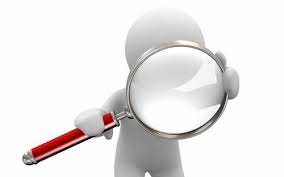 研究方法
研究方法
敘說探究應是整合領導者、背景、情境以及研究者經驗詮釋與現場文本與受訪者互動的敘說，方能呈現有意義的理論。
Oliver 係以戲劇的角度說明一個理想的敘說，包括角色、背景與情境等三部份。
資料蒐集與研究設計
本研究採用敘說探究法來闡述大毅蛋品的高階管理者的工作內容。
資料來源包括：
2016年5月4日施經理半結構式的訪談
藉由以上方法取得多元資料後，以檢視、分類、列表等方式重組證據 。
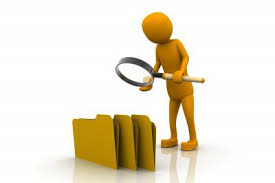 個案分析
公司簡介
公司名稱：明模工業股份有限公司 
公司地址：臺南市永康區鹽行里鹽和街233號
設立日期：1973年4月6日
資本額：六千萬
代表人：李雅雯

技術領先，堅持品質，完善服務
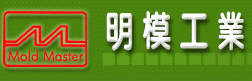 公司產品
塑膠射出成型模具






   汽機車塑膠零件        工業用棧板                工業用容器
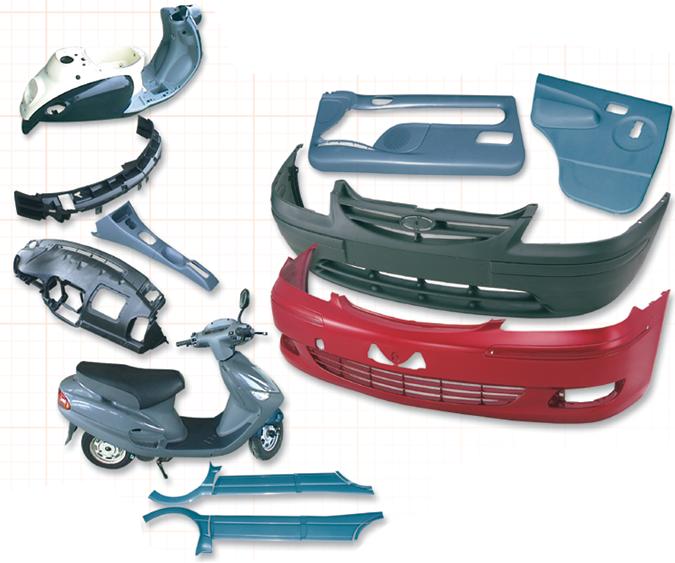 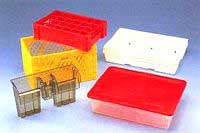 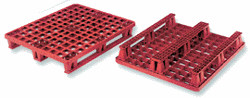 主要客戶
汽機車產品
商業產品
豐田(Toyota)
山葉(Yamaha),偉士伯(Vespa)
日產, 三菱 (Nissan, Mitsubishi)
寶馬BMW, 福斯(Volks Wagen )
ALLIBERT CONTICO (容器) 
RUBBERMAID ( 辦公, 家庭產品) 
SOMMER ALLIBERT( 容器,棧板 )
訪談
時間： 2016/5/4 下午3:30~4:00
地點：總經理辦公室
人物：明模總經理-施富仁
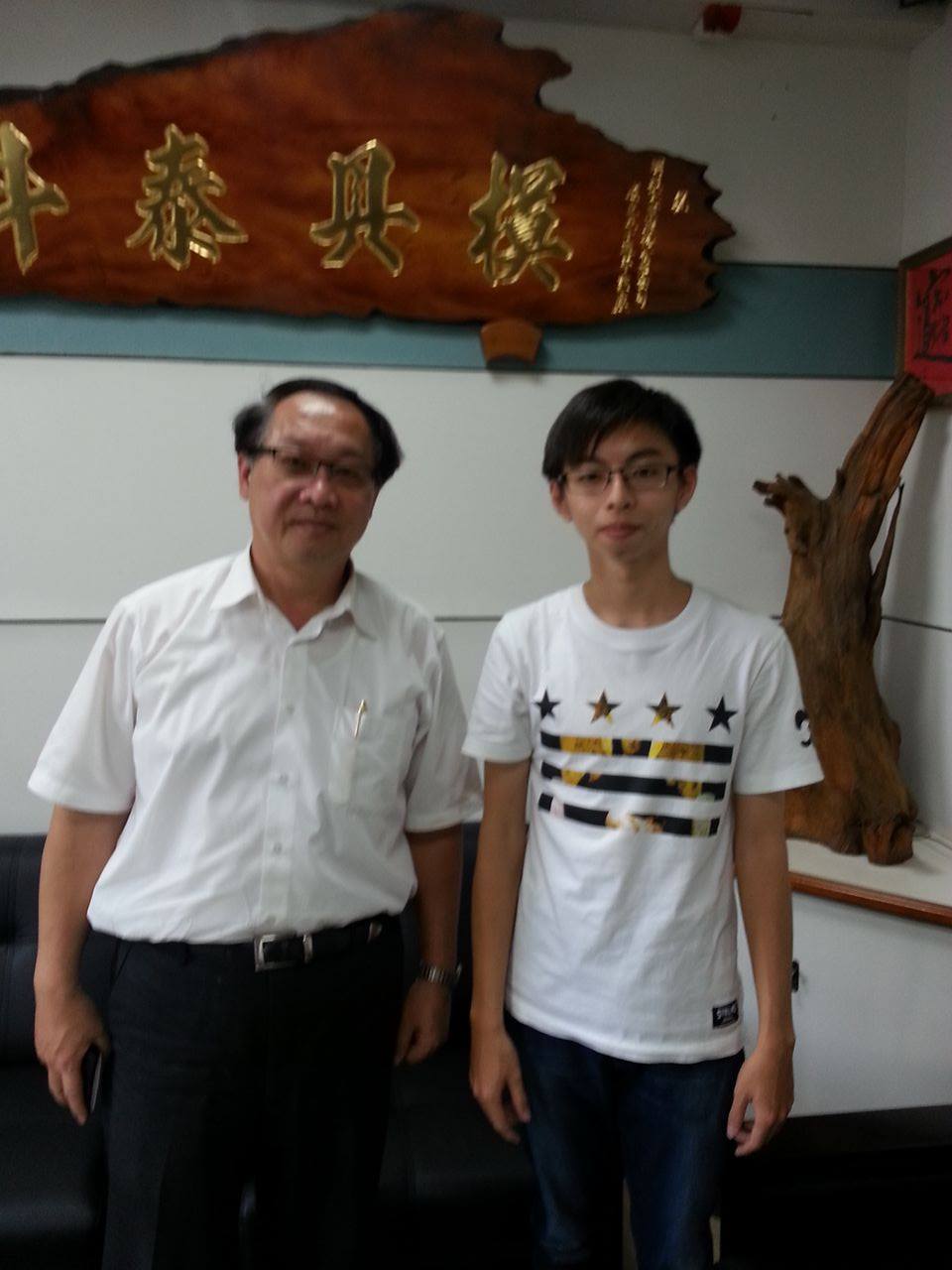 訪談逐字稿
Q1：管理階層一天的工作大概是做麼?
簡單來說，早上會先開會(例如:生產會議、業務會議)、要與工作現場的人員做協調、客戶來訪接待客戶，有時候還會處理員工的問題，還有公司裡面一些設備的添購，人員的任用等等，但大部分的時間大概都是做這些工作也不見的每天的工作內容都一樣。

Q2：遇到公司有緊急的突發狀況該如何去應對?
一般像我們公司會有一個緊急應變措施，但是像緊急的狀況有多例如機器設備的問題、人員安全的問題等，那假設今天是機器出現故障的問題我們一般來說都會有個SOP的操作順序，假設今天主管能排除狀況那就會直接排除如果不能的話就會詢問購買機器的公司請專人過來處理狀況並了解是因為什麼原因或事件造成機器故障，一般來說我們公司對於突發的緊急事件都配有一套標準的SOP程序來應付各種突發的狀況。
訪談逐字稿
Q3：身為一個管理者要如何以效率的去管理自己的員工?
首先第一點公司當然要有一個完整的制度，我們管理員工當然首先是用制度去管理員工，不是今天我要叫你怎樣就怎樣，這樣是不對的，公司基本上都會有一個從業的規定，當然這些規定是很普遍的外面大部分的公司應該都有，你的工作效率、出勤的問題，還有技術面的問題等等像這些問題我們規定裡面是不能去規範的，所以以一個管理者來說一個員工的工作表現等這些問題是要去注意的，但是如果你覺得他能力不足以管理者來說你該如何去協助他這也是很重要的，如果他是一個可造之材那麼我們就會提供他很多的機會去學習，那假如今天這位員工他不願意去學習麼我們就會考慮到是否繼續任聘的問題，會有這樣子的考量，再來以一個現場技術的主管來說一般都會比現場的員工來的好，那以領導能力來說這塊領域對我們這些中小企業是比較缺乏的，因為我們都是以技術面為前提，等進入公司後再培養領導等相關的能力。
訪談逐字稿
Q4：創業初期有沒有遇到什麼樣的困難?
因為剛好施經理不是公司的創業者，但以一個創業者來說初期面對的問題及壓力是很大的例如技術方面的問題、資金方面的問題、鎖定的市場在哪裡這些都是很重要的。

Q5：公司步上軌道後如何讓公司發展得更好?
公司步上軌道後首先你要鞏固基本的客戶讓客戶持續跟公司有穩定的交易，再來就是公司產品的品質非常重要，你要如何讓產品在製造的過程中得到非常穩定的品質，不要讓產品出現不良或是瑕疵讓客戶對產品造成不好的印象等再來最重要的是價格，價格的競爭現在物價上漲員工薪資也不斷的在調整，客戶又要求更低的價格，這就是我們管理者需要思考的一個很大的問題。
訪談逐字稿
Q6：公司未來的願景是什麼?
現在面臨一個很大的競爭，考量的就是先從我們的製程做改善，從設計是不是有更好的設計，有效地加工進度，減少不良率的產品，從而找出公司的利潤，再來就是看能不能在投入成本更新設備讓自動化在提高，做市場的評估及調查，但最大的願景還是希望公司能永續的經營，健全的公司制度，人才的育成，創造更好的利潤。
管理與MINTZBERG的主張比較
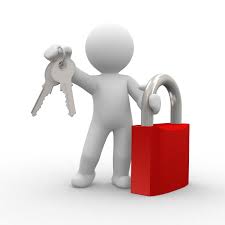 結論與建議
結論
研究發現明模工業的高階管理者工作，包括人際角色、資訊角色、決策角色等工作與Mintzberg 的主張一致。
建議
透過訪談發現名模工業與Mintzberg的主張大部分都有符合，規模算中小企業，如果想要擴大發展的話，建議可以往創新角色這方面去做發展。
工作分配